L’importance de la banquise
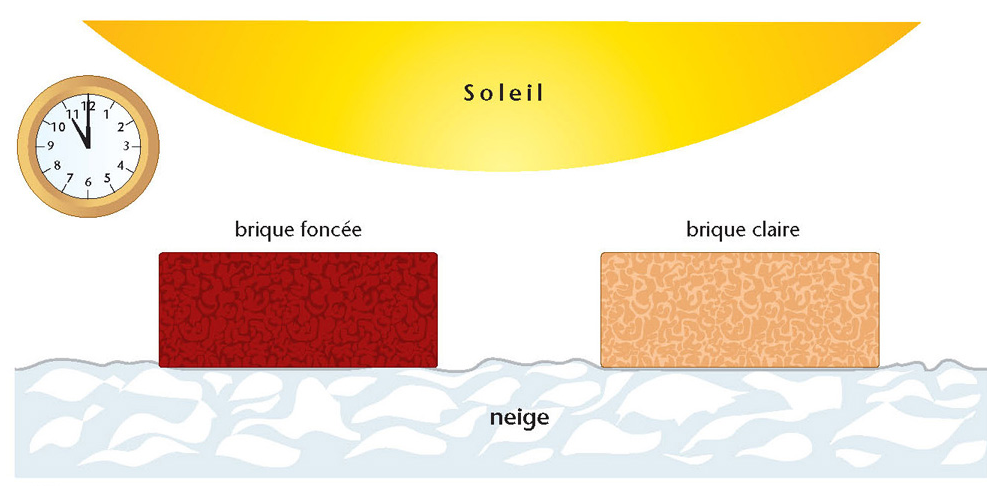 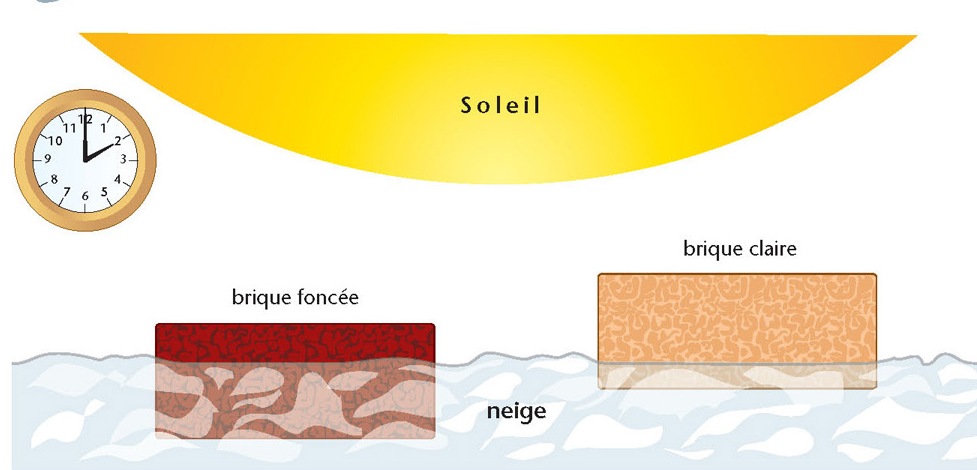 [Speaker Notes: Présenter la situation de départ.
Que va-t-il se passer si on attend quelques heures ?  présenter deuxième image.
Pourquoi la brique noire est-elle plus enfoncée que la brique blanche ?
 Hypothèses  Comment les vérifier.]